"נשים דעתן קלה עליהן"
סיכונים וסיכויים בפתיחת סוגיית ייחוד, 
קידושין פ ע"ב


מרים רייסלר, אולפנת אמי"ת נגה בית שמש
[Speaker Notes: NOTE:
To change the  image on this slide, select the picture and delete it. Then click the Pictures icon in the placeholder to insert your own image.]
"נשים דעתן קלה עליהן" - סקר
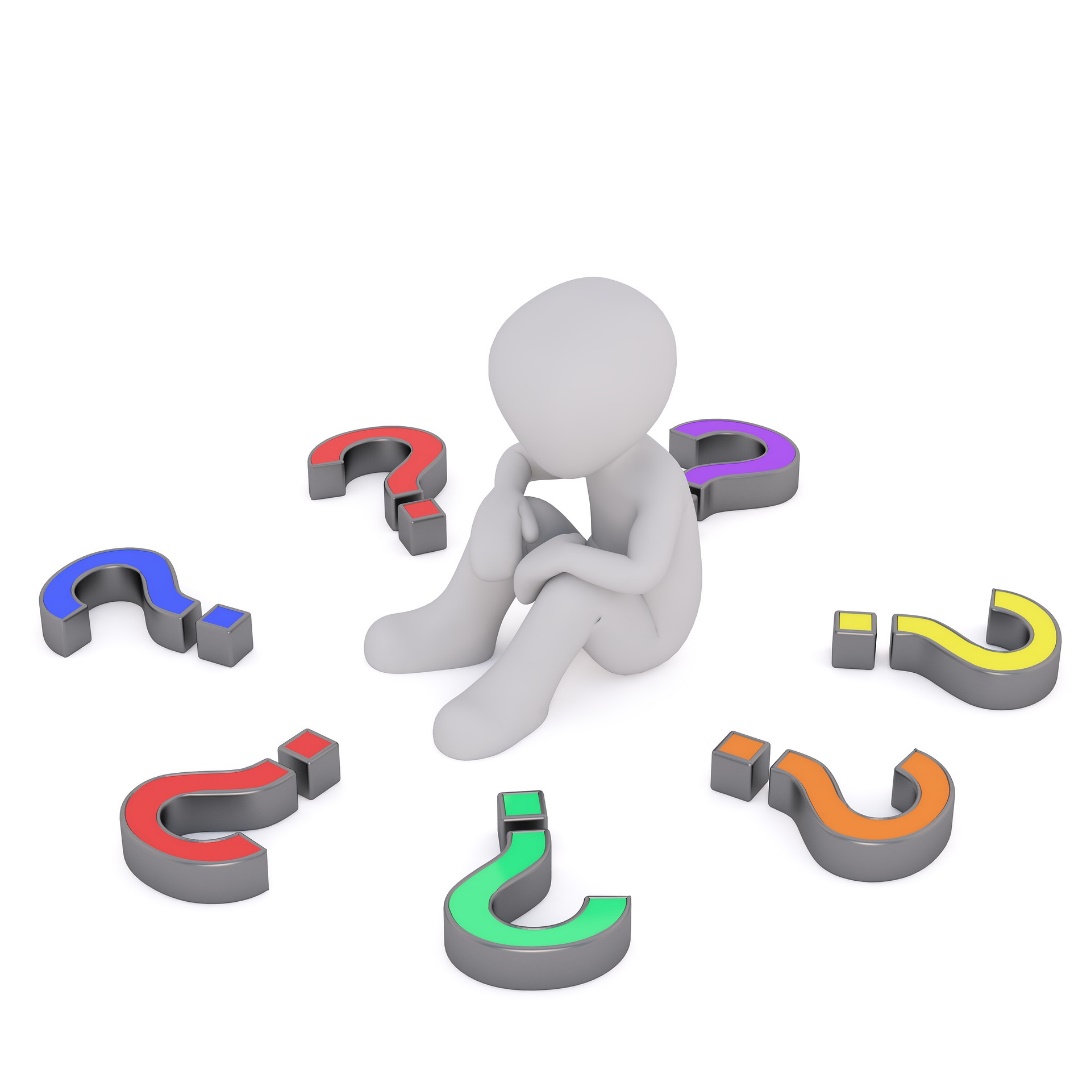 השאלה: לפני שהתלמידים\תלמידות שלי יגשו ללימוד הסוגיה, הם\הן יחשבו שמשמעותו של הביטוי של חז"ל "נשים דעתן קלה עליהן", היא:
"נשים דעתן קלה עליהן" – תוצאות הסקר
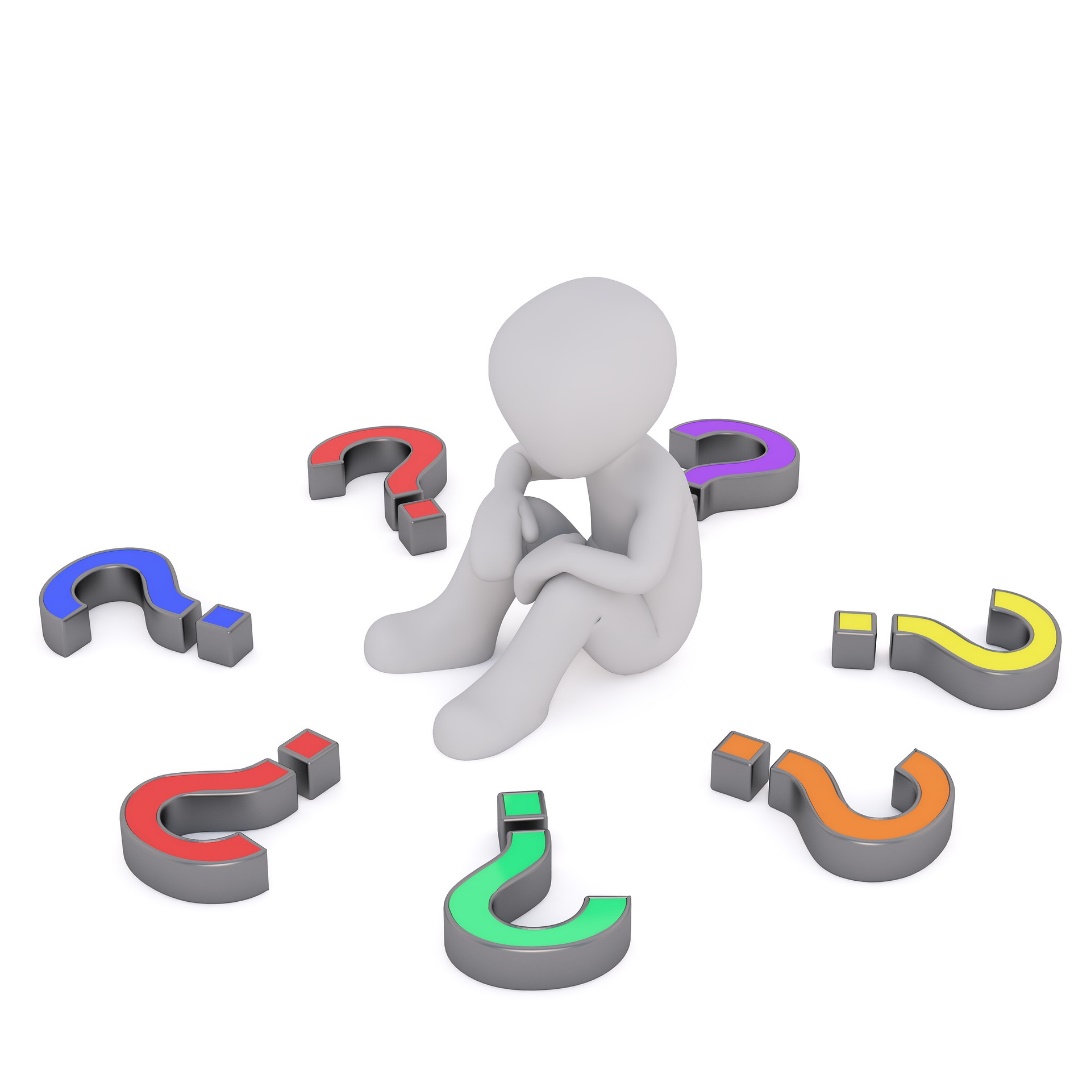 מס' קידושין פרק ד משנה יב
לא יתייחד איש אחד עם שתי נשים, 
 אבל אישה אחת מתייחדת עם שני אנשים.
קידושין דף פ ע"ב
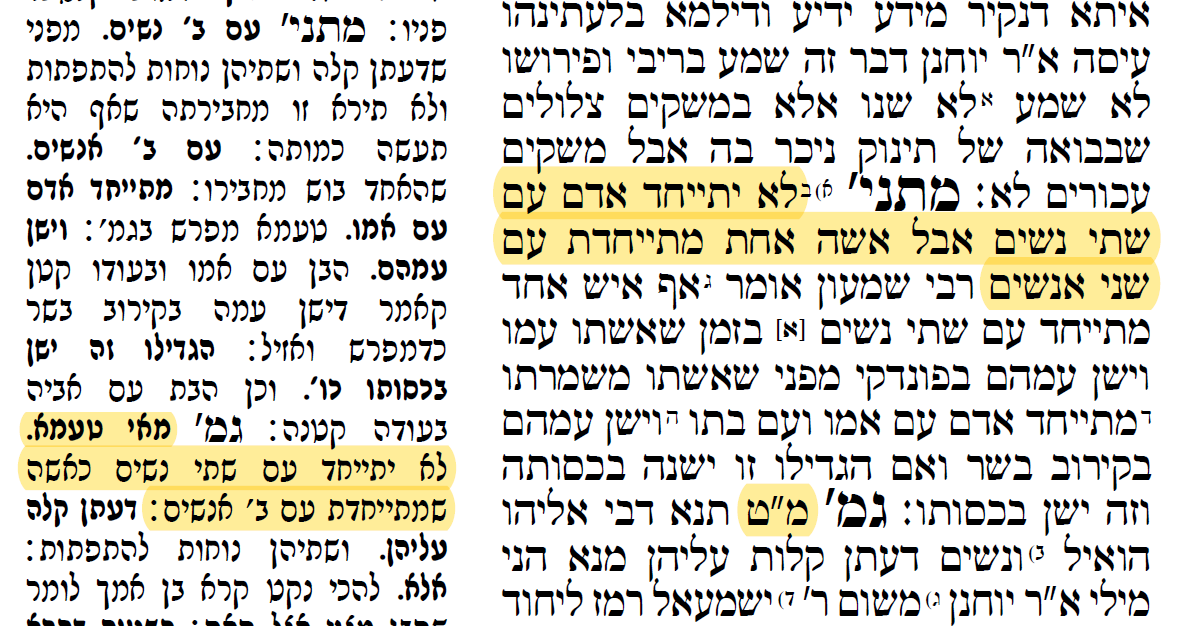 קידושין דף פ ע"ב
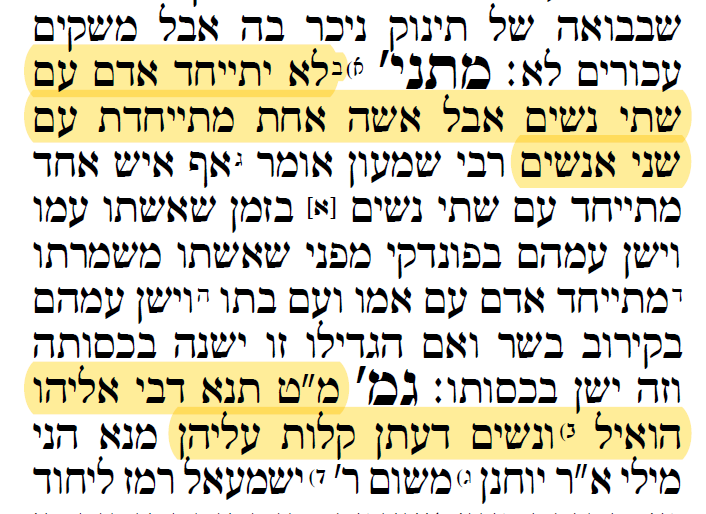 הצעה ראשונה
אסור ייחוד גבר + 2 נשים
משום שנשים "לא חכמות"
קידושין פא ע"ב
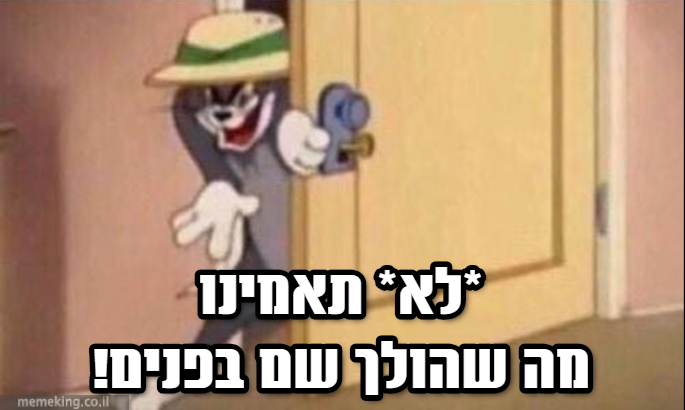 משום שנשים "לא חכמות"
ילדה בת 7-10 לא יותר "חכמה" מאשה מבוגרת ממנה
הצעה שנייה
"נשים דעתן קלה עליהן"
הגמרא נוטה לומר דברים לא מחמיאים על נשים
קידושין פא ע"א
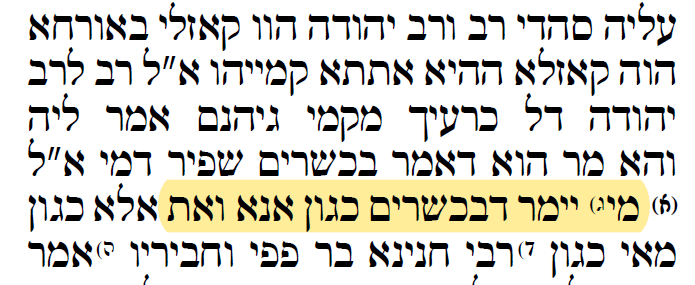 1
2
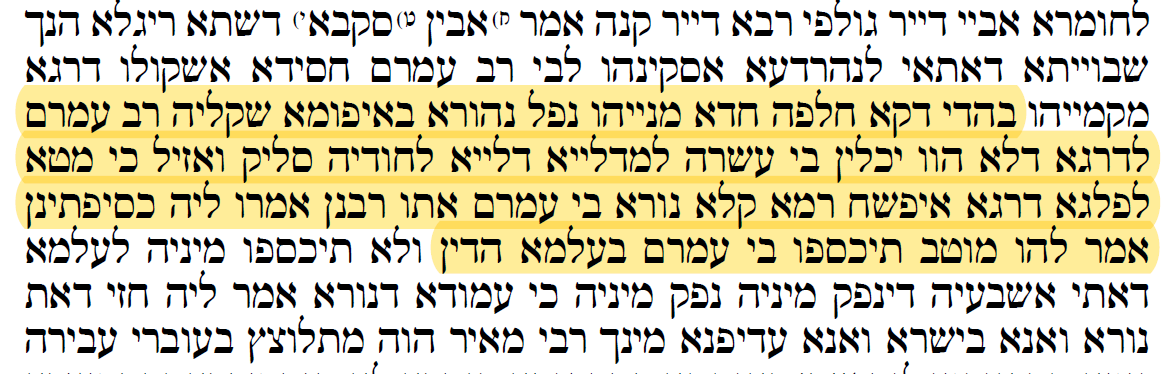 3
הגמרא נוטה לומר דברים לא מחמיאים על נשים
הסוגיה לא באה "להחמיא" אלא לשים דברים חשובים על השולחן
אתר כיפה
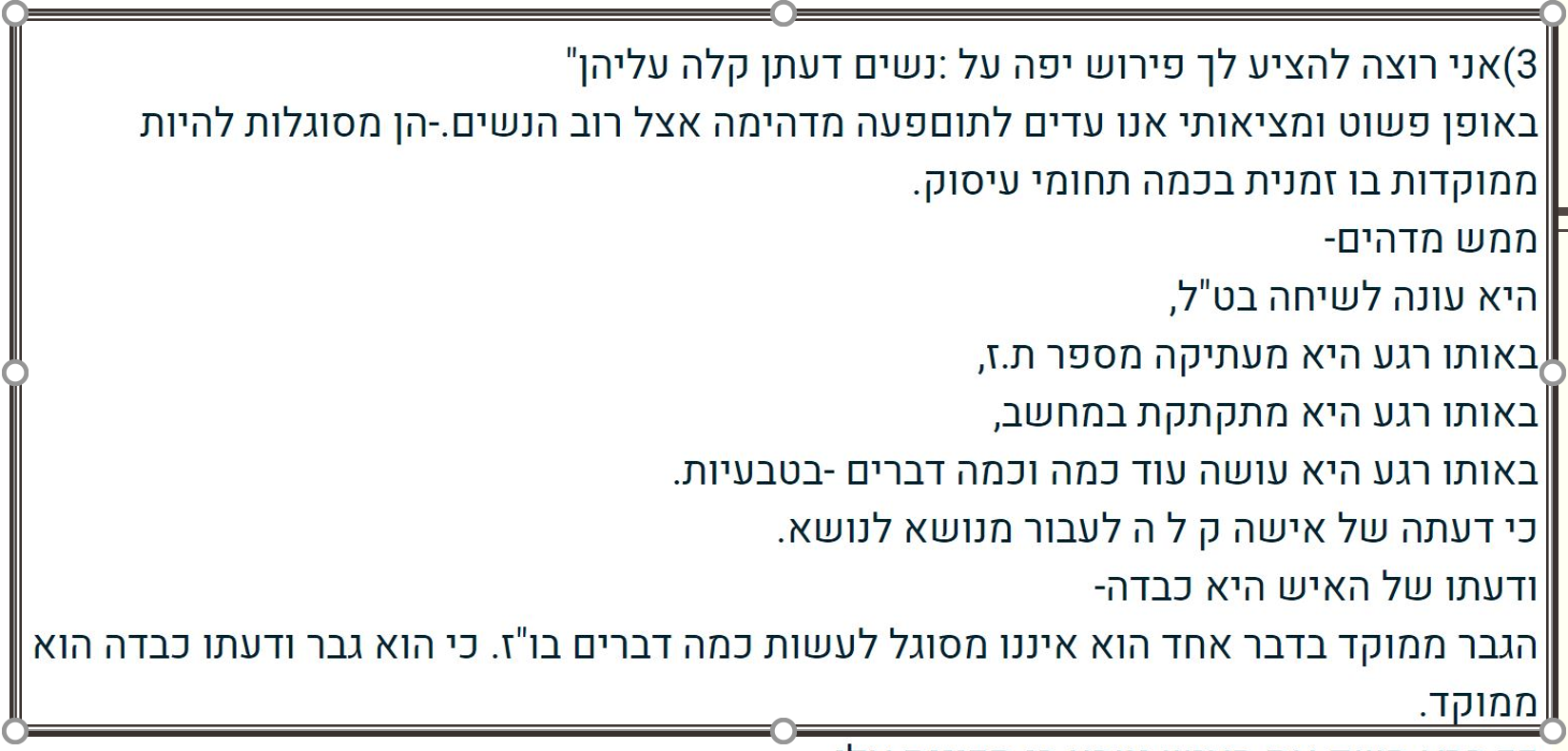 "נשים דעתן קלה עליהן" בדברי חז"ל
שיטת רש"י בסוגיה זו
שיטת רש"י בסוגיה זו (קידושין פא ע"ב)
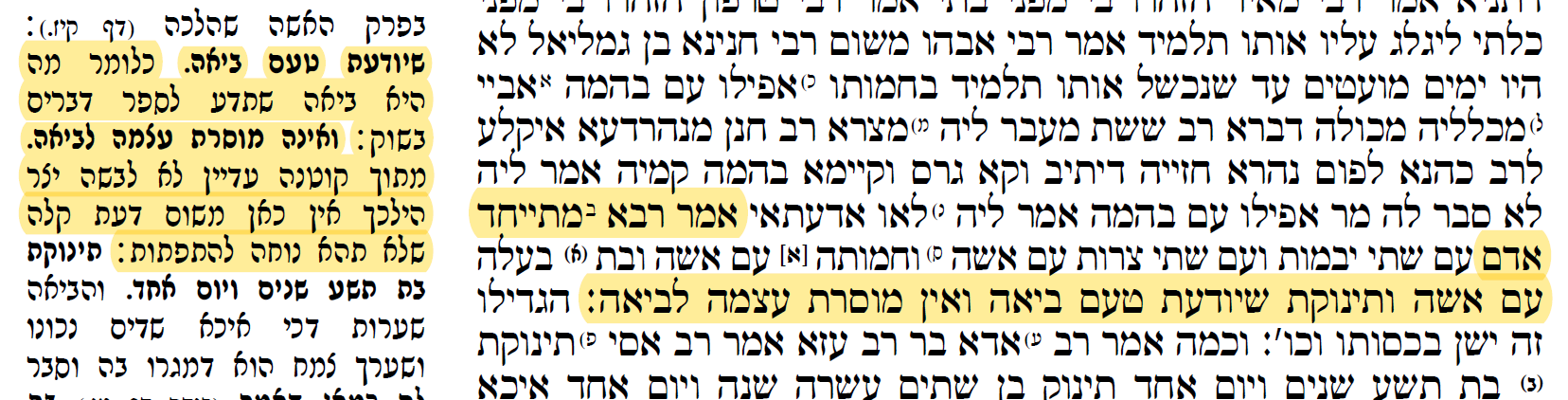 רש"י – דעת = ידיעה מינית (כגון "וידע האדם את חווה אשתו"), "דעת קלה" = קל לפתות
שיטת המאירי (בית הבחירה מס' קידושין דף פ עמוד ב)
אף איש אחד 
ואפילו כשר עם שתי נשים או עם כמה 
ואפילו כשירות שבהן 
שאיש אחד מכל מקום יש לחוש שיהא יצרו תקפו במקום שאין לשם מונע 
והנשים שמא מתוך שדעתן קלה 
מתפתות זו לזו לחפות זו את זו 
ואף זו הנכשלת משתדלת אף להכשילה כדי שתהא אף היא עמה בצרך חפוי
המאירי – דעת קלה = לא "עומדת על דעתה" אלא מושפעת ומוותרת מפאת לחץ חיצוני
גישת חז"ל למעמד האשה וכשרונותיהוהסיבה לפטור בשים ממצוות עשה שהזמן גרמןהרה"ג עוזי קלכהיים [שליט"א] זצ"ל, מחבר הספר "אדרת אמונה"
המשפט: "נשים דעתן קלה" נאמר בתלמוד ברקע מסוים. 
רבי שמעון בר יוחאי ובנו פחדו מהשלטון הרומאי, שעמד לתופסם ולהורגם, על כן אמר לבנו, שעליהם להמלט ולהחבא במערה - כי אם תדענה הנשים את המחבוא, הרי על ידי ענויים ויסורים עלולות הן לגלותו - ולכן אמר: "דעתן קלה". 
מאמר זה הוזכר בשנית ביחס לדיני יחוד - שגבר אינו יכול להתיחד עם שתי נשים, ואילו אישה עם שני גברים יכולה, והנימוק לכך, שנשים נוטות יותר להתפתות לעבירה, "ודעתן קלה", על כן לא מספיקות שתי נשים. 
משפט זה לא בא לשלול את היכולת האינטלקטואלית של האשה, - אלא בא להעיר שבמקרה לחץ, אם זה באלימות או בזנות, יהיה קשה לנשים לעמוד בלחצים, כמובן שלכל משפט יש גם יוצאים מן הכלל, ויוצאות מן הכלל.
הרה"ג עוזי קלכהיים – דעת קלה = קשה לעמוד בלחצים
"נשים דעתן קלה עליהן" – סיכום שלבי לימוד
2. *חשיבה* על דברי הגמרא טיפ: היכרות עם כלל הסוגיות
1. "ידיעות" מוקדמות
טיפ: "דעת הקהל"
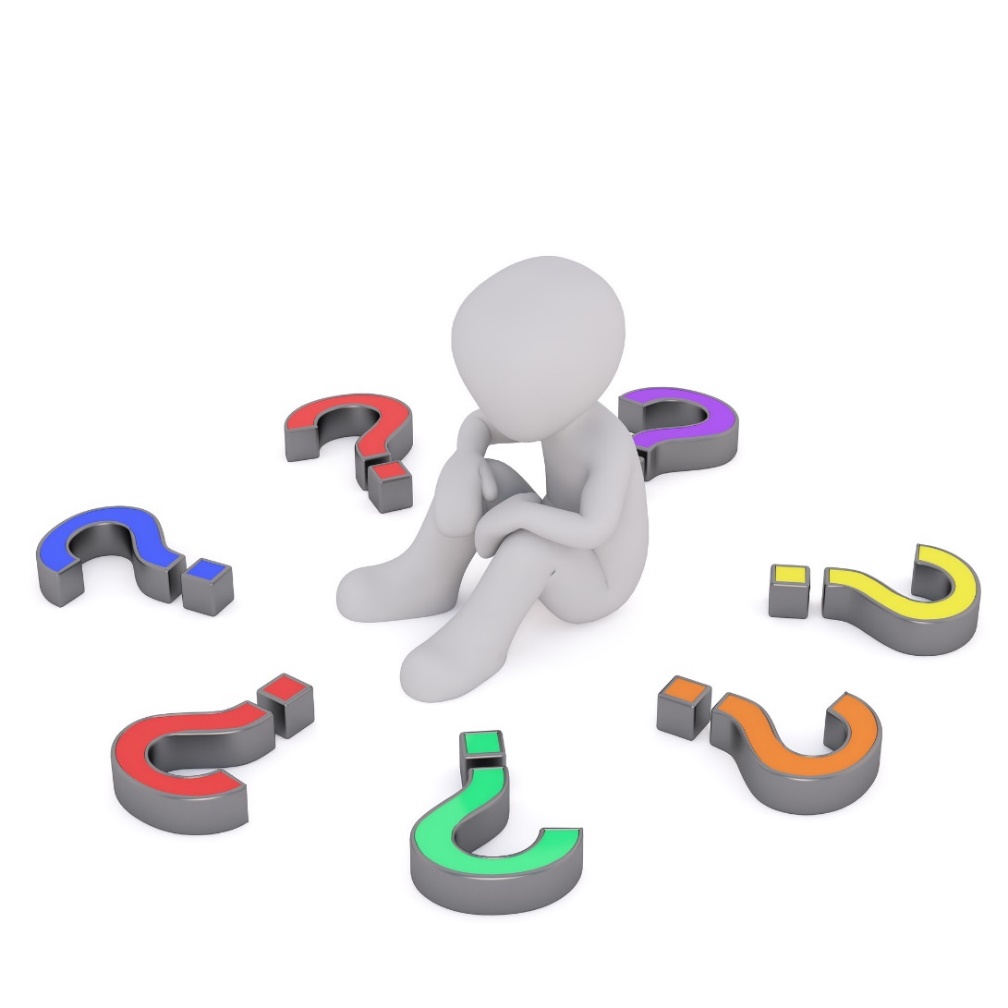 7. המאירי – דעת קלה = לא עומדת על דעתה אלא מושפעת ומוותרת מפאת לחץ חיצוני
3. איסוף מידע יותר רחב
טיפ: בסוגיה זו החומרה היא טובה לגברים ונשים כאחד
6. רש"י – דעת קלה כאן = נוחה להתפתות מינית
4. מה יודע "רב גוגל"?
5. בדיקת סוגיות אחרות בש"ס
רוצה לשאול או להתייעץ בנושא זה או נושאים אחרים במסכת קידושין?
נושאים נוספים במסכת שלנו:
"האשה נקנית", קידושי קטנה, פטור נשים מלימוד תורה, פטור אשה נשואה מכיבוד הורים, מצוות עשה שהזמן גרמא
miriam.reisler@gmail.com